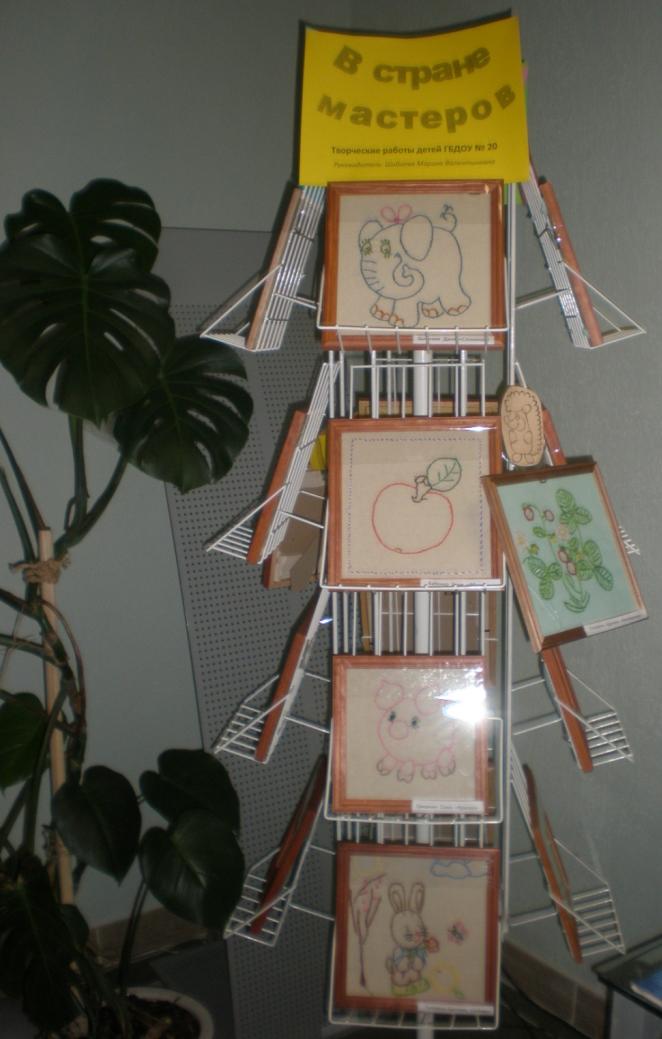 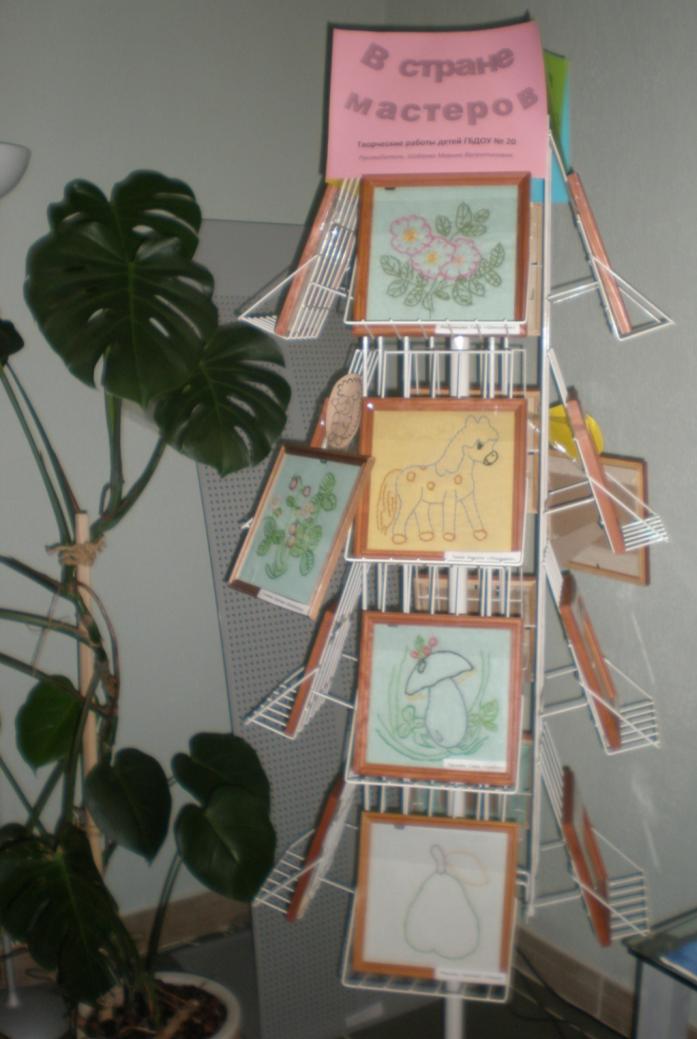 Детьми были выполнены сюжетные работы по темам: “Птицы”,  “Зимние забавы”, “Насекомые”, “Цветы” и др.
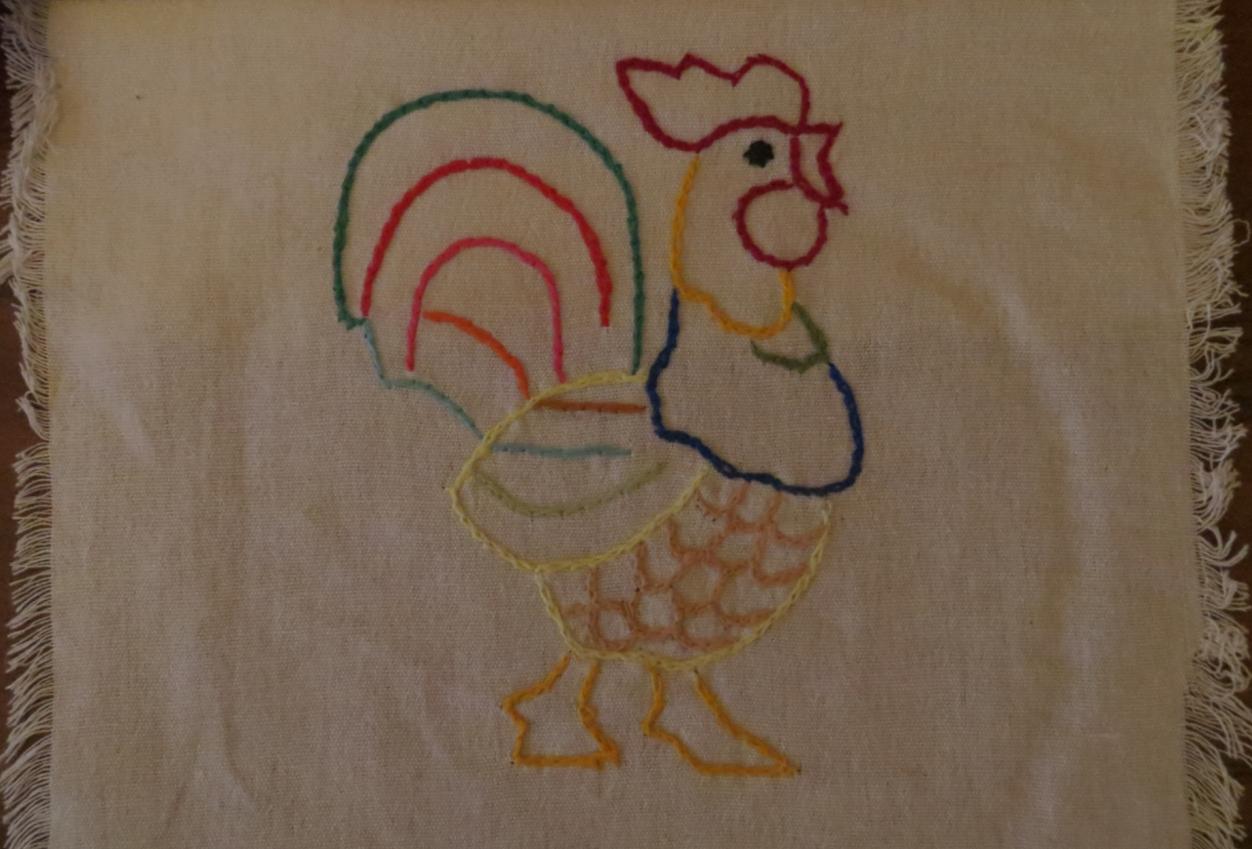 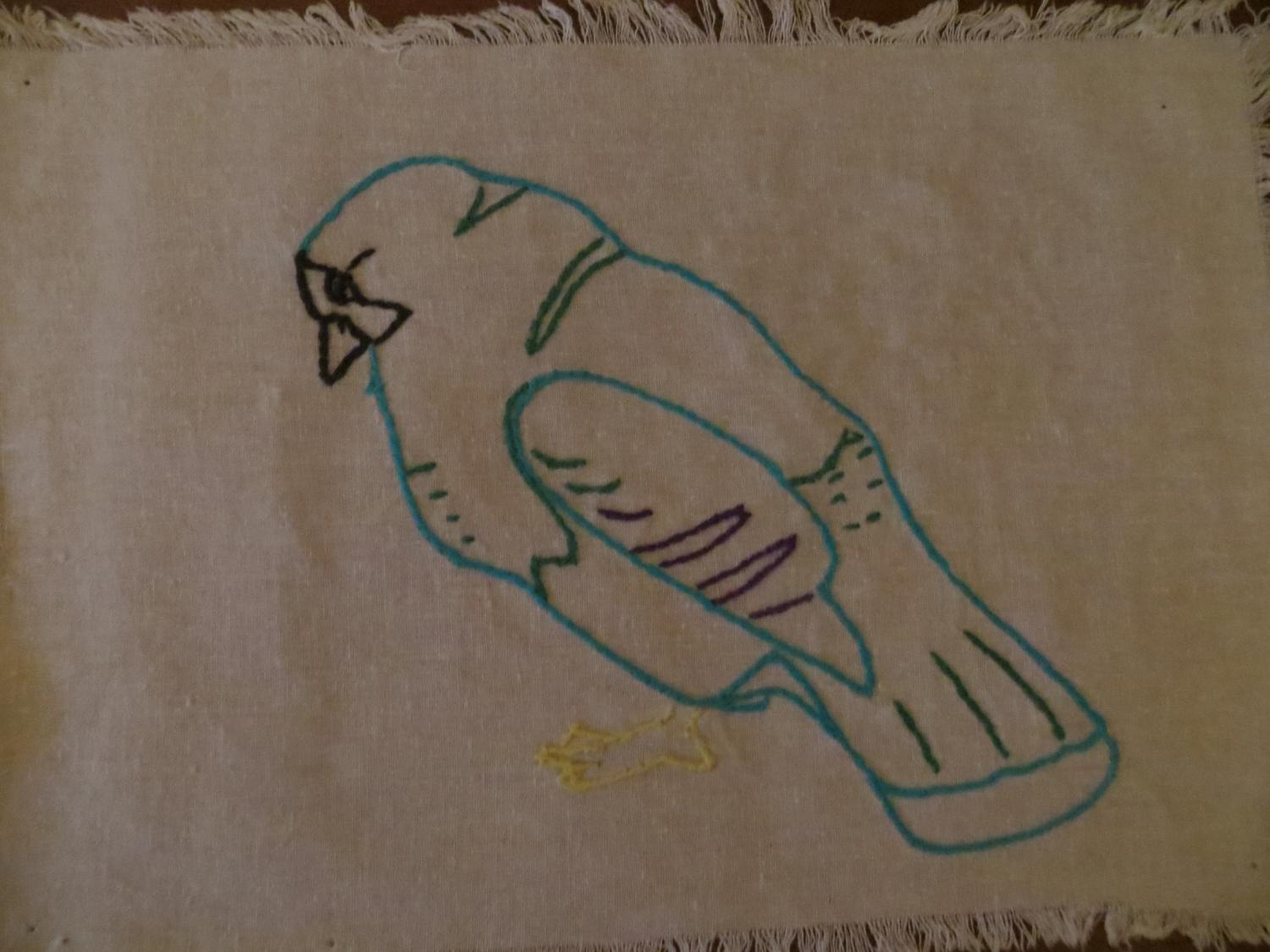 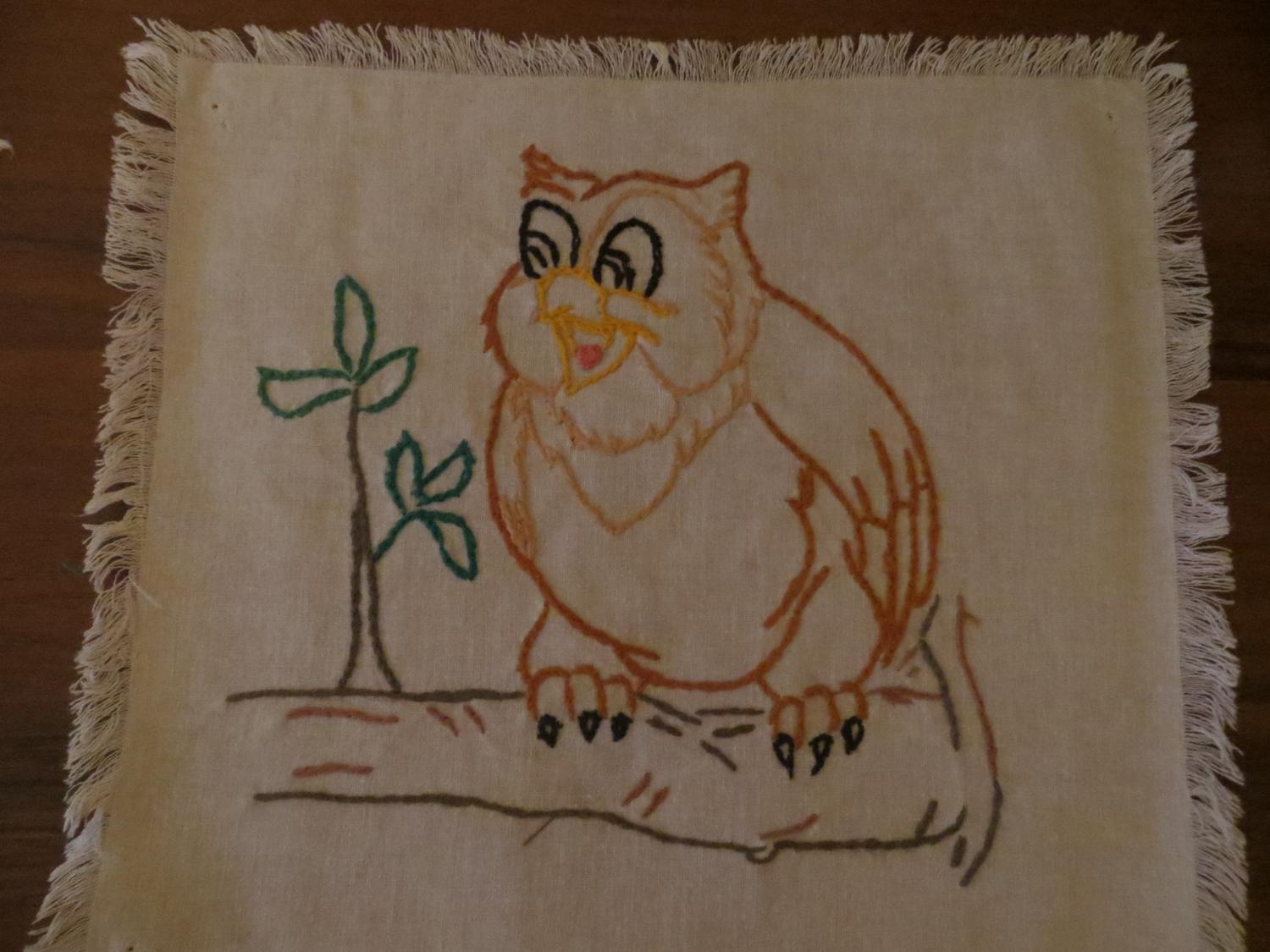 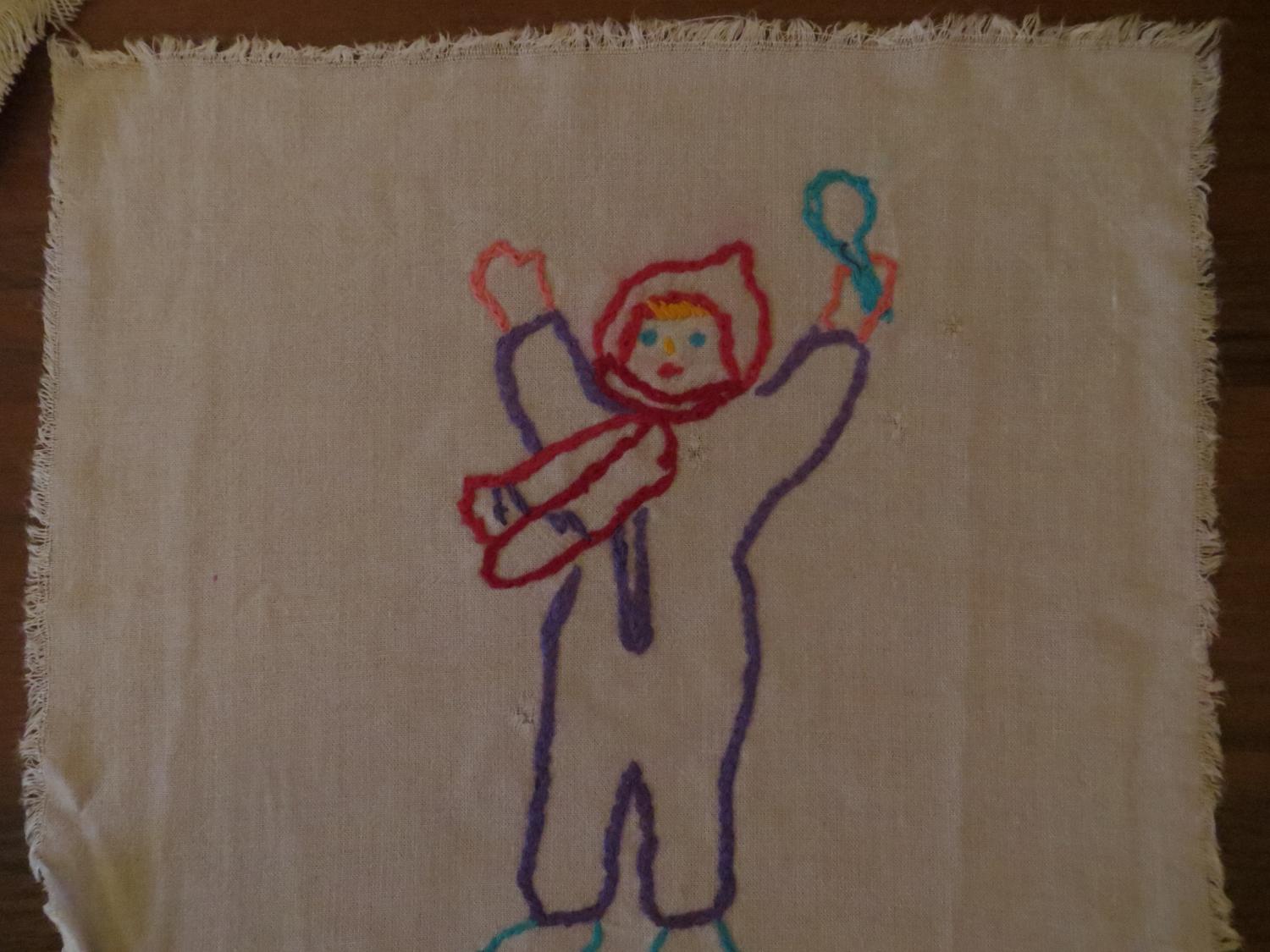 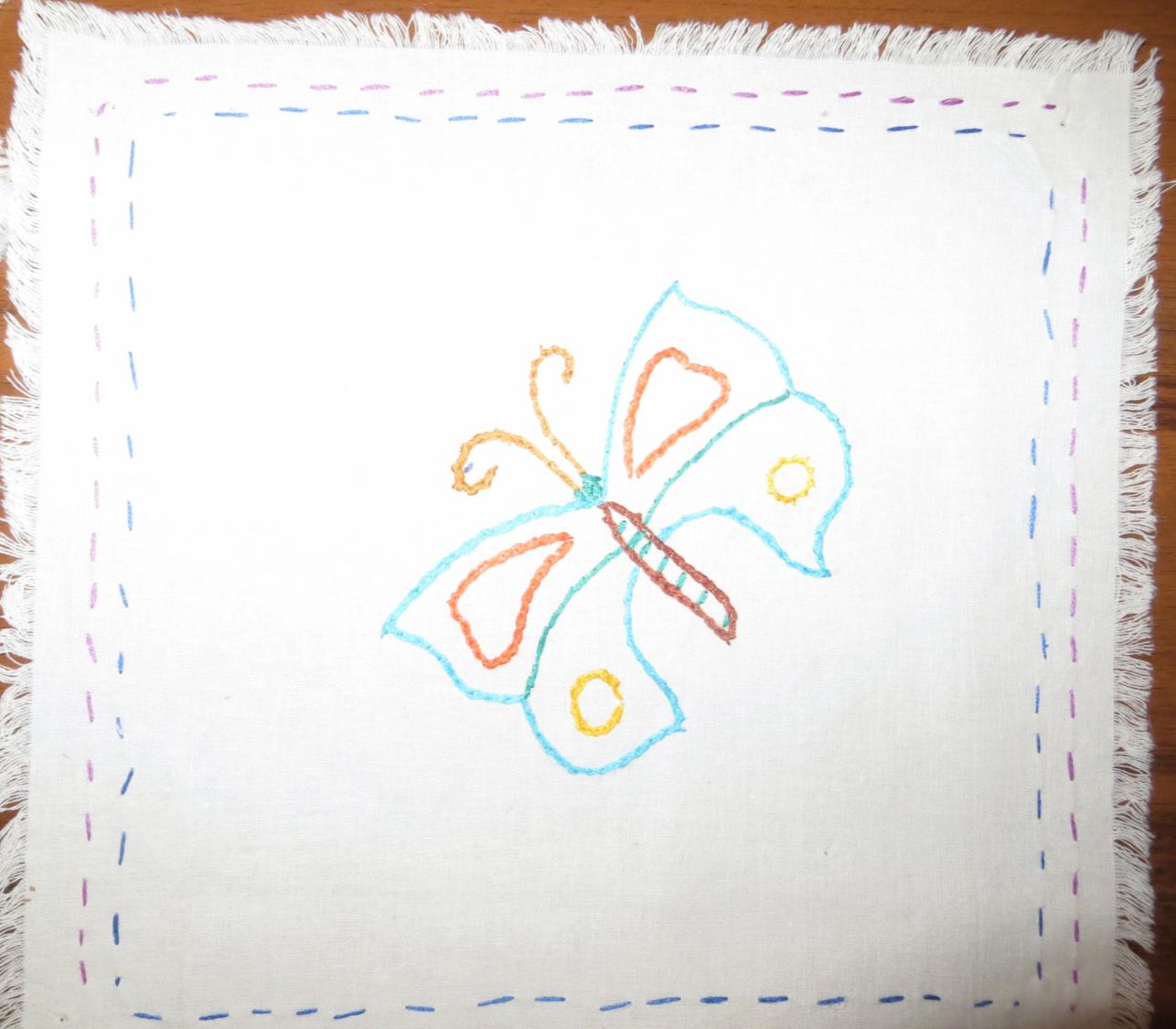 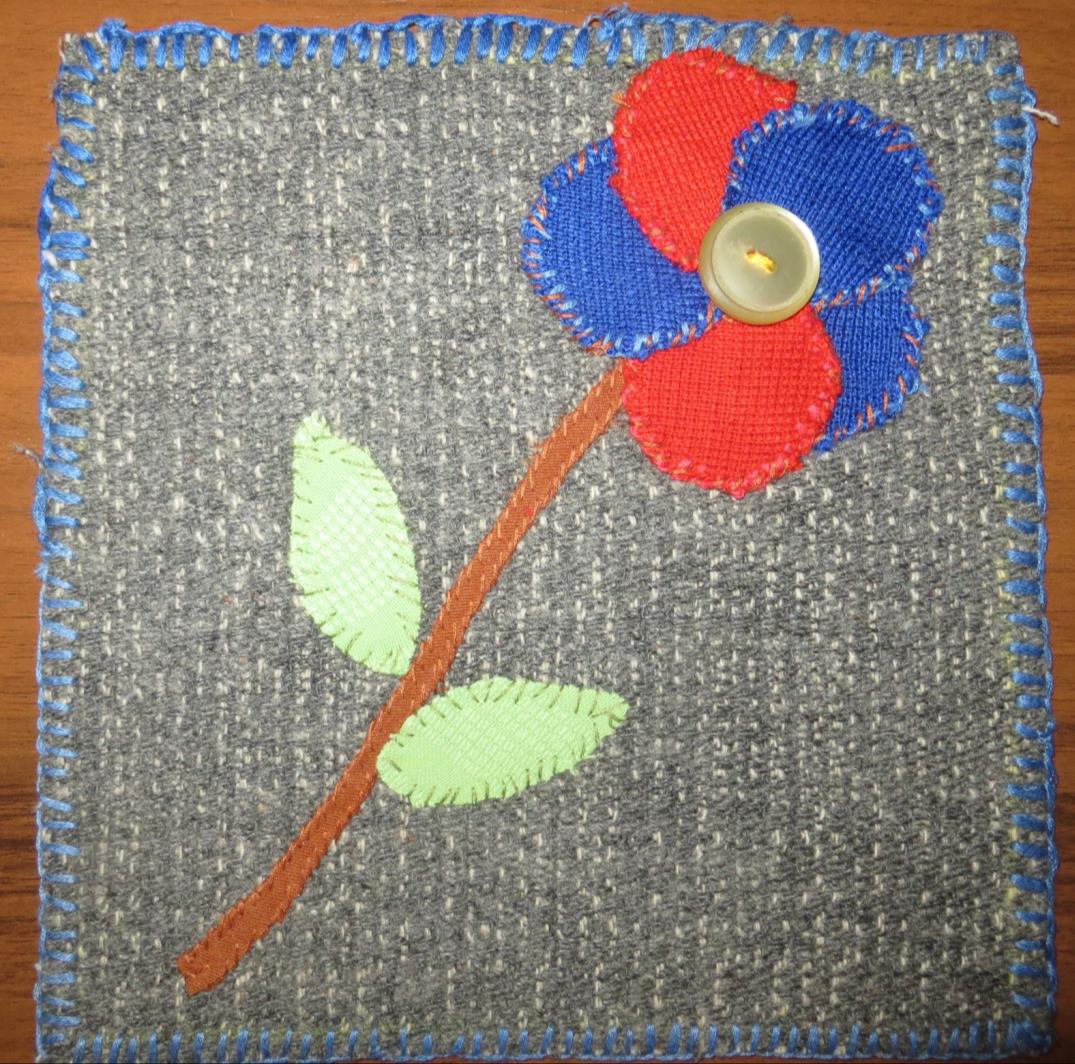 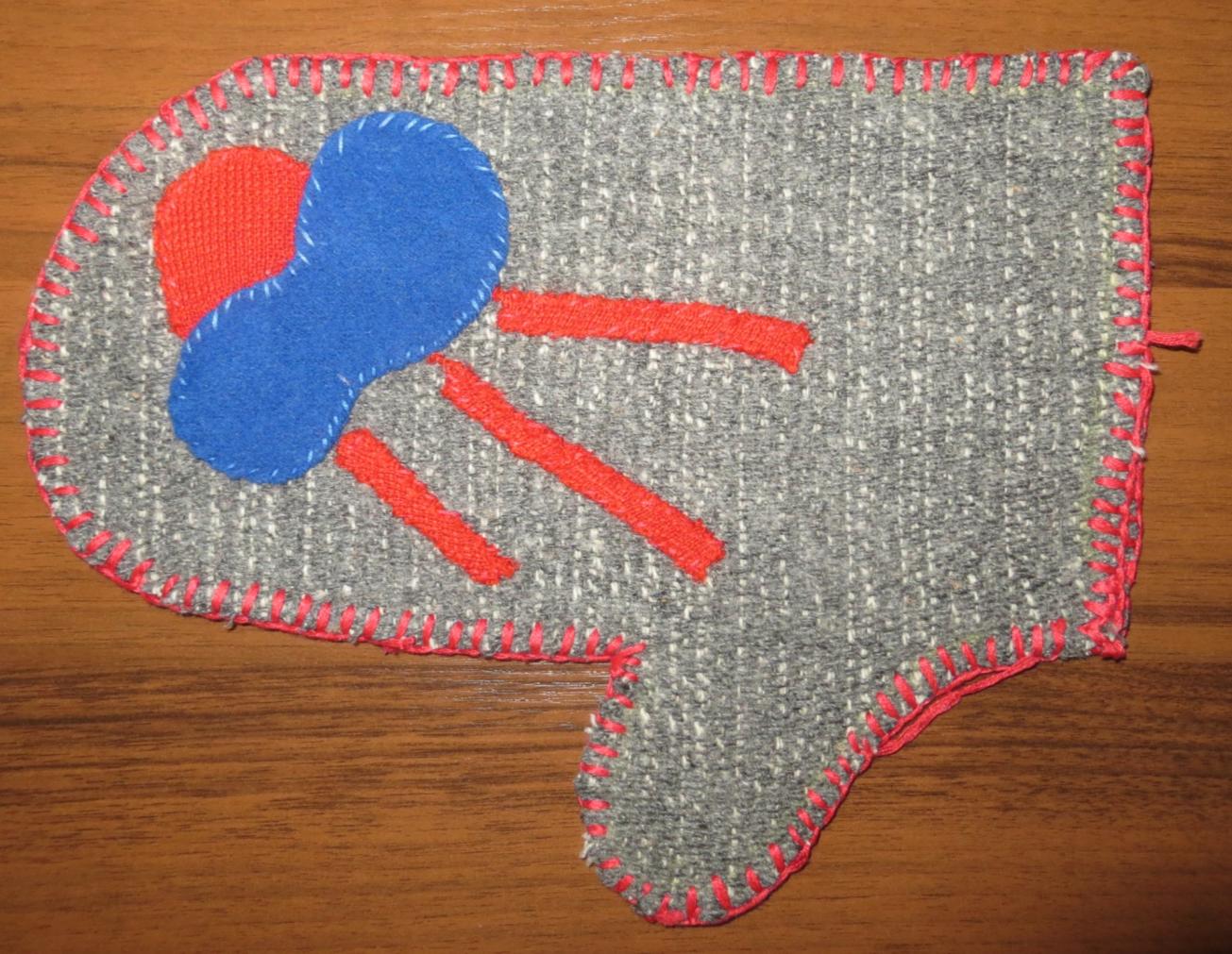 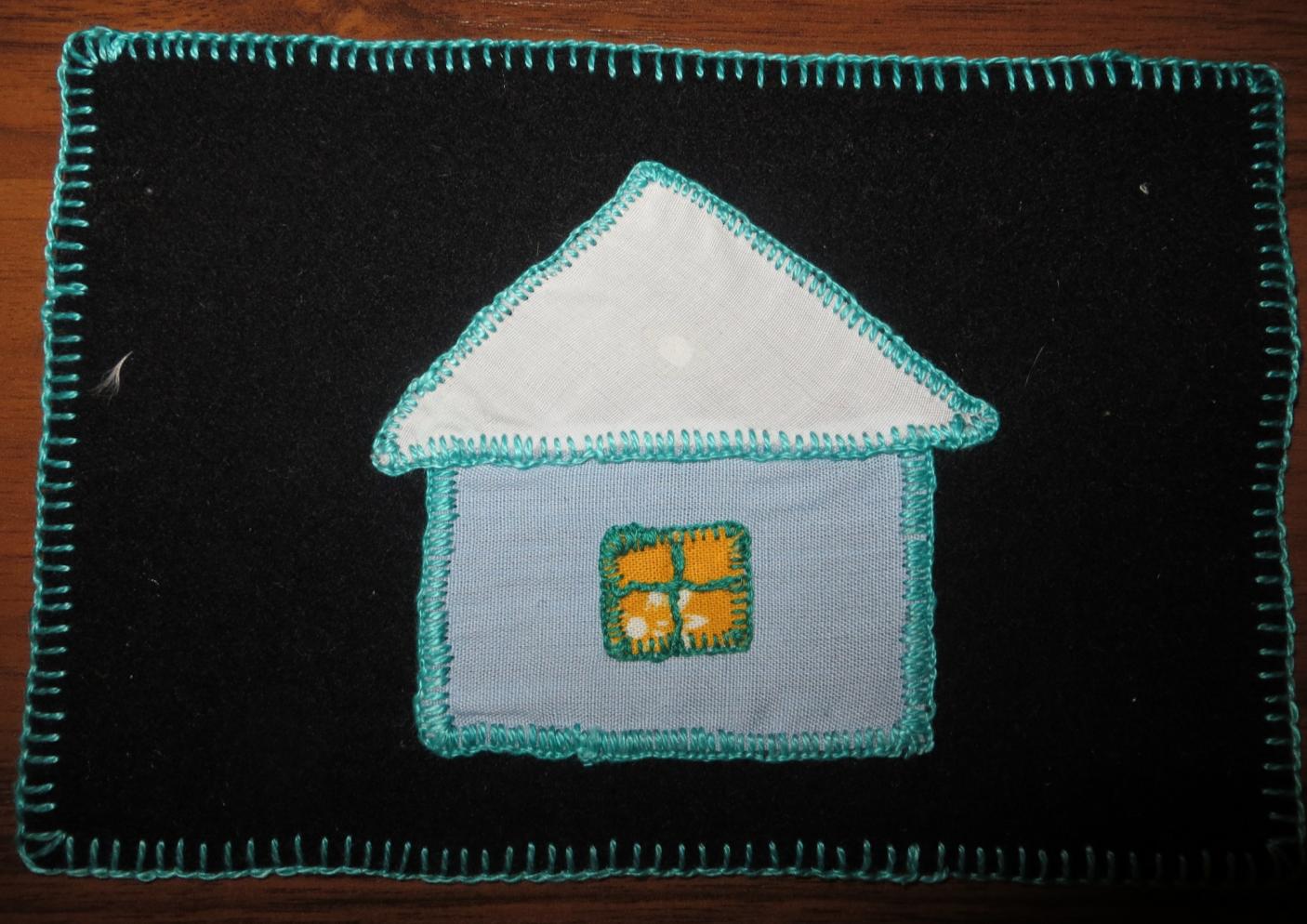 Для родителей проводились консультации, выставки литературного материала, фотовыставки, выставки детских работ, выставлялись ширмы-раскладки. Проводились открытые занятия для родителей и педагогов детского сада.
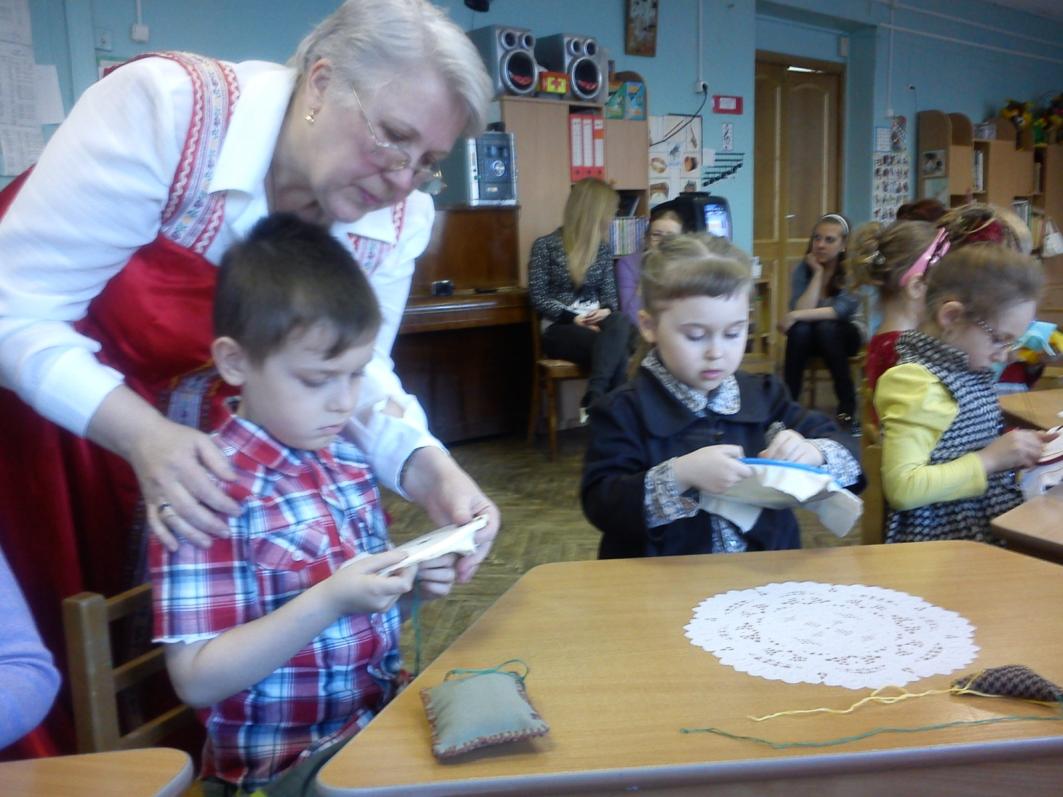 В заключении хочется сказать, что эта работа приносит много радости как мне, так и детям. Проведенная с детьми работа вызвала интерес к народной вышивке и к художественным традициям русского народа.
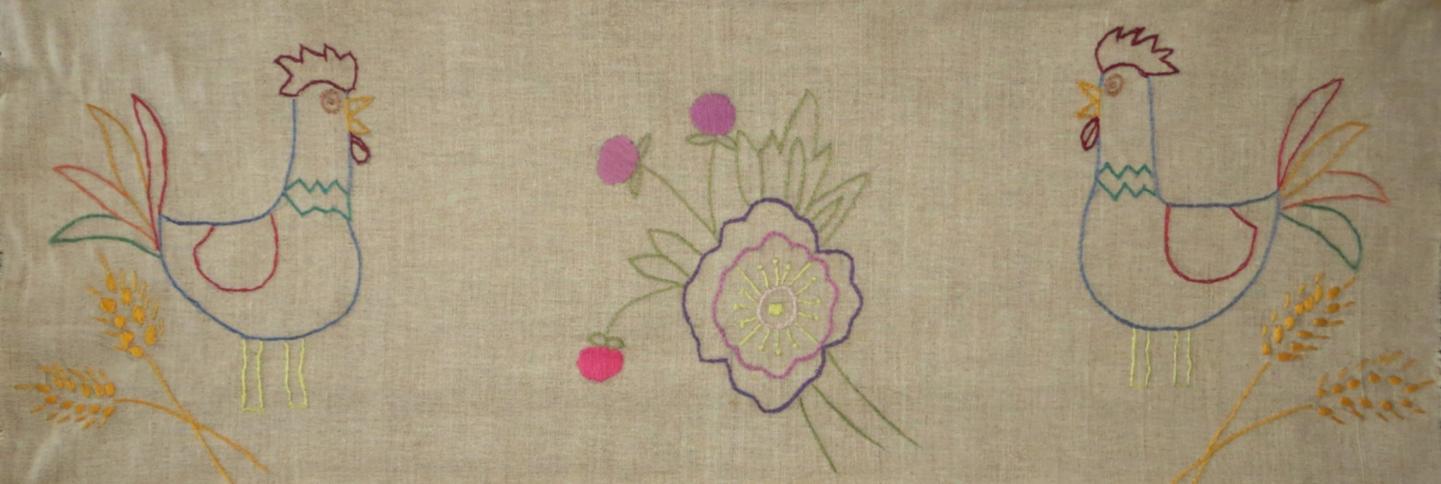 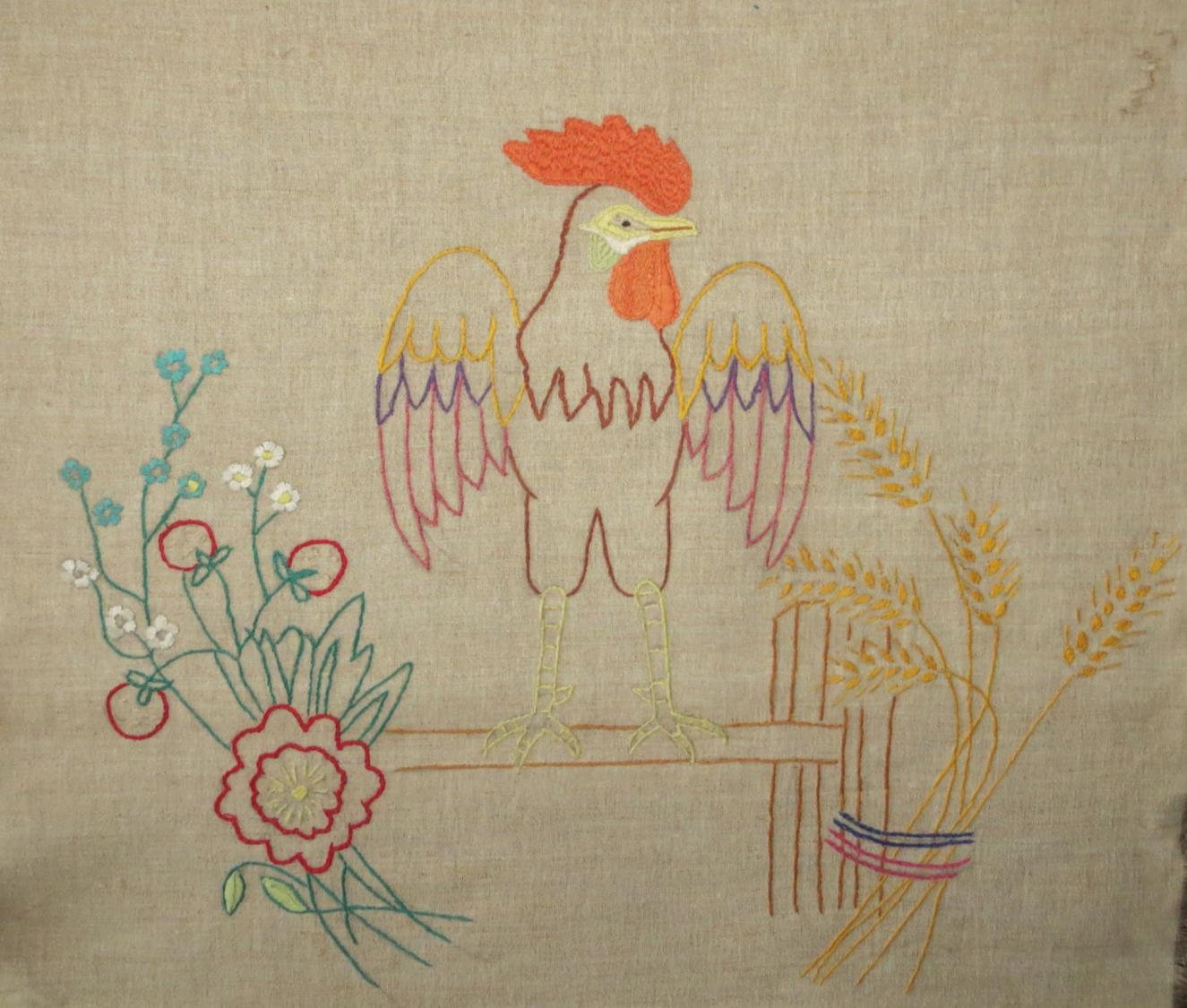 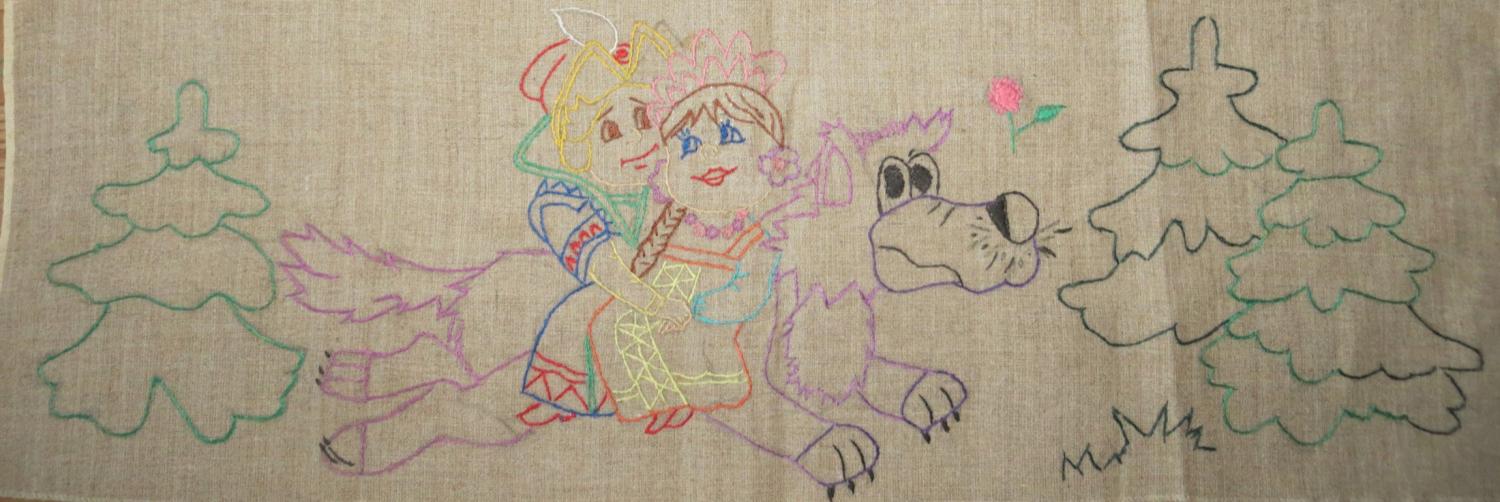